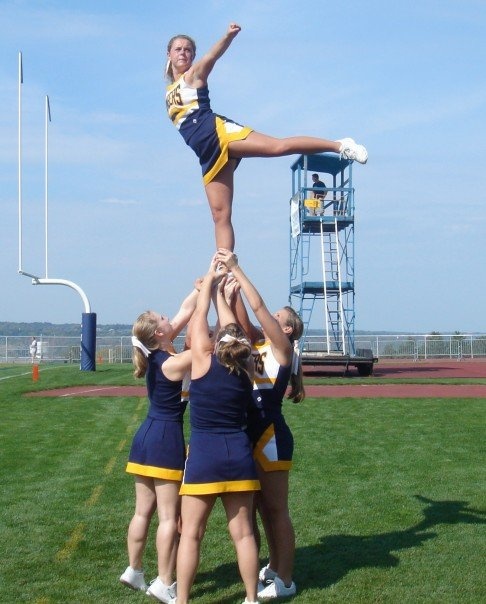 Ithaca CollegeCheerleading Try-outs
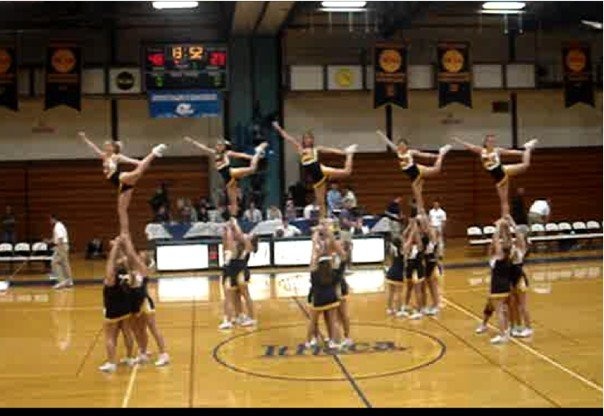 Friday, August 28th  
Mandatory Informational Meeting - 4:00 - 5:30 pmWilliams Hall - Room 317

Saturday, August 29th Tryout Practice - 10:00 am - 3:00 pmHill Center - Gymnastics Room

 Sunday, August 30shTryouts - 10:00 am - 1:00 pmHill Center - Gymnastics Room
Questions? Contact:  
Jessica Sharkey at president@iccheer.com
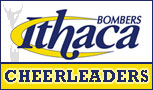 For more details, visit http://www.iccheer.com 
Sponsored by IC Recreational Sports